بسم الله الرحمن الرحیم
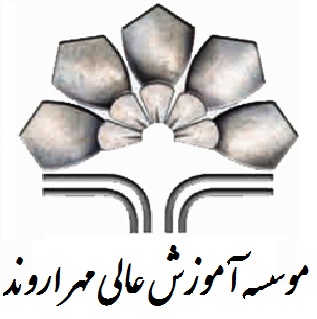 انگیزش و رفتار فرد در سازمان


استاد :
جناب آقای دکتر خرم نسب
تهیه کنندگان :
مسعود رومنا نوترکی
محمدرضا خالقی زاده

آذر 95
انگیزش و رفتار
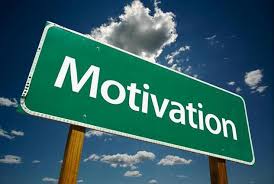 طبقه بندی نیاز ها
1. نیازهای اساسی و زیستی

 
2 .نیازهای اجتماعی و روانی
فرایند انگیزش
عوامل ایجاد انگیزش در کارکنان
1.عوامل درونی: 
ماهیت کار . شناخت و قدردانی از افراد . آموزش کارکنان


2.عوامل بیرونی:
حقوق . امنیت شغلی . شرایط محیط کار
عوامل کاهش انگیزش کارکنان
شرایط کاری

شیفتهای کاری

رفتار خشونت آمیز
مدل سنتی انگیزش
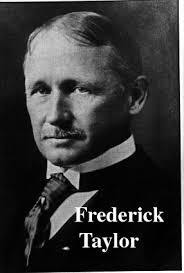 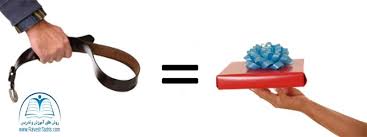 مدل روابط انسانی انگیزش
مدل منابع انسانی انگیزش
منابع
مبانی سازمان و مدیریت از سید رضا جوادین
انگیزش ورفتار از دکتر رضا دهنویه
انگیزش در سازمانها از محمد علی نایلی
باتشکر از همراهی شما...